Anishinabek Employment & training servicesPre-Apprenticeship training program
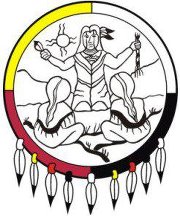 General Carpenter (403A) Training Program
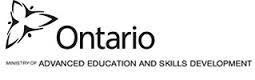 RECRUITMENT
Recruitment sessions have begun and we are starting to travel to our respective communities – Deadline for Applications is May 3rd.
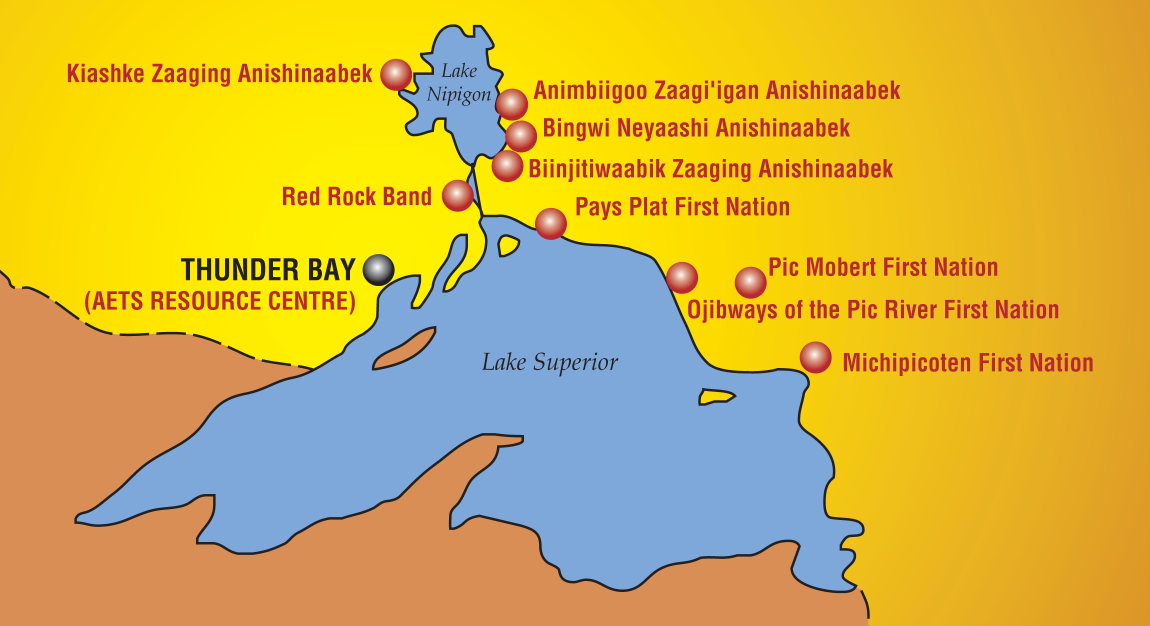 Provide in-person information about the opportunity and we started collecting applications.
Rocky Bay
Michipicoten
Gull Bay
Red Rock Indian Band
BNA
AZA
Pays Plat
Pic Mobert
Pic River
Job Readiness Training
Begins: May 21st, 2018
Pre-Employment Skills Training
Career Exploration
Goal Settling
Time Management
Communication/Interpersonal Skills
Creative Problem Solving
Effective Decision Making
Resume & Cover Letters
Interview Preparation
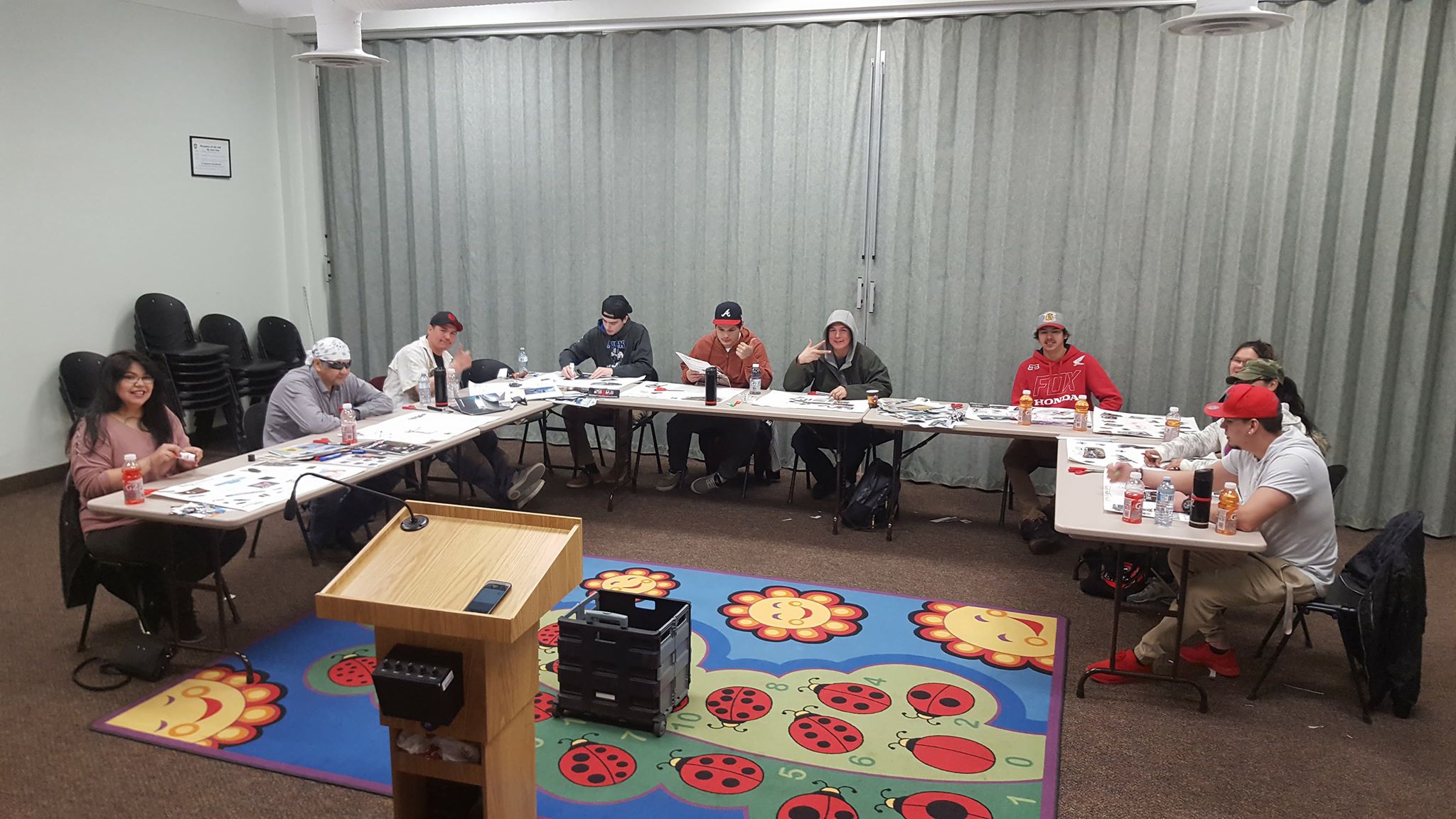 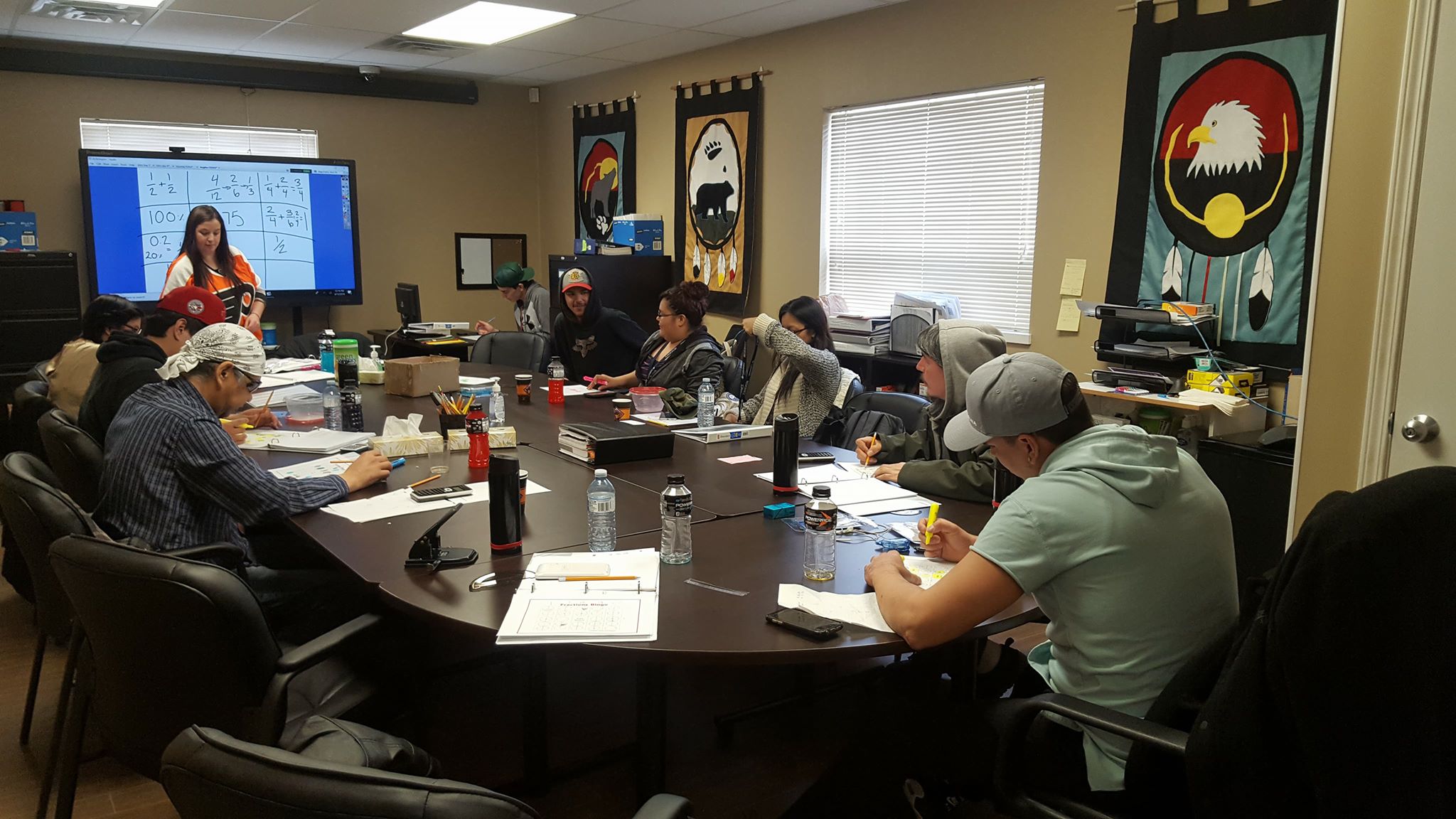 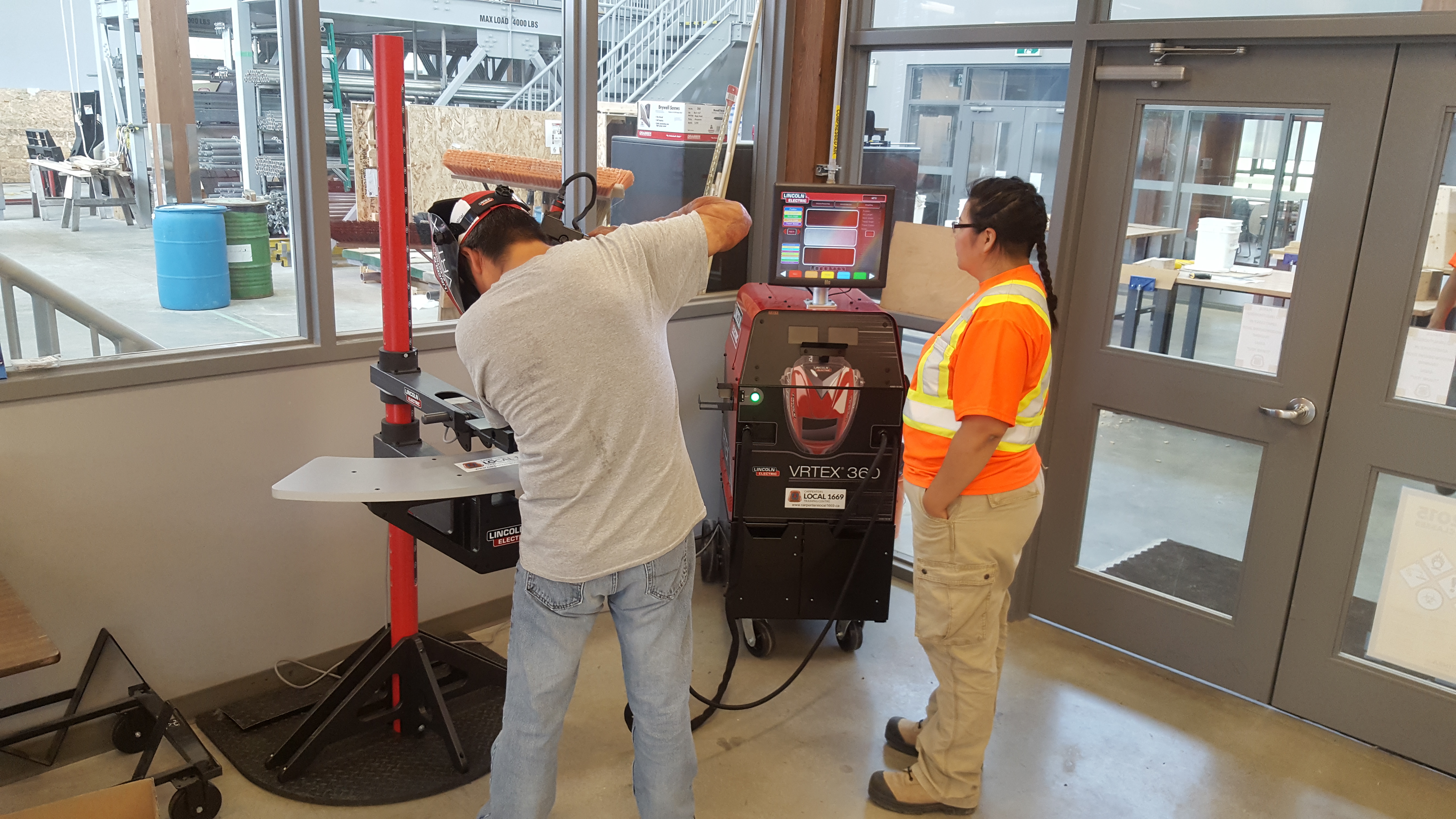 The Program Includes…
Two weeks of welding exposure placement in partnership with Confederation College: June 10th, 2019
Eight week work experience: June 24th, 2019 *upon successful completion of in-class training.
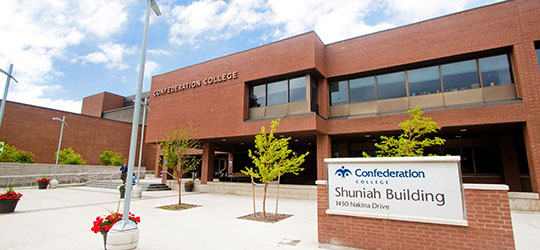 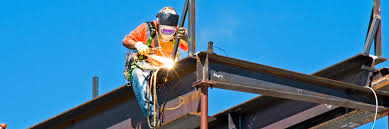 Level 1 Carpentry Training
Begins June 24th, 2019 for 8 weeks
100% attendance is required
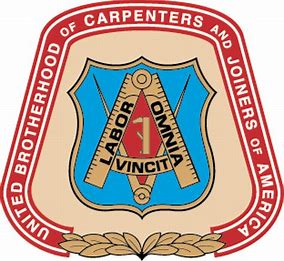 Carpenter’ & Joiners Local 1669
1306 Capital Way, Thunder Bay ON P7B0A3
At the Union Hall
Hands on training with qualified instructors helped to prepare are participants for a career as a carpenter.
100% attendance and commitment required!
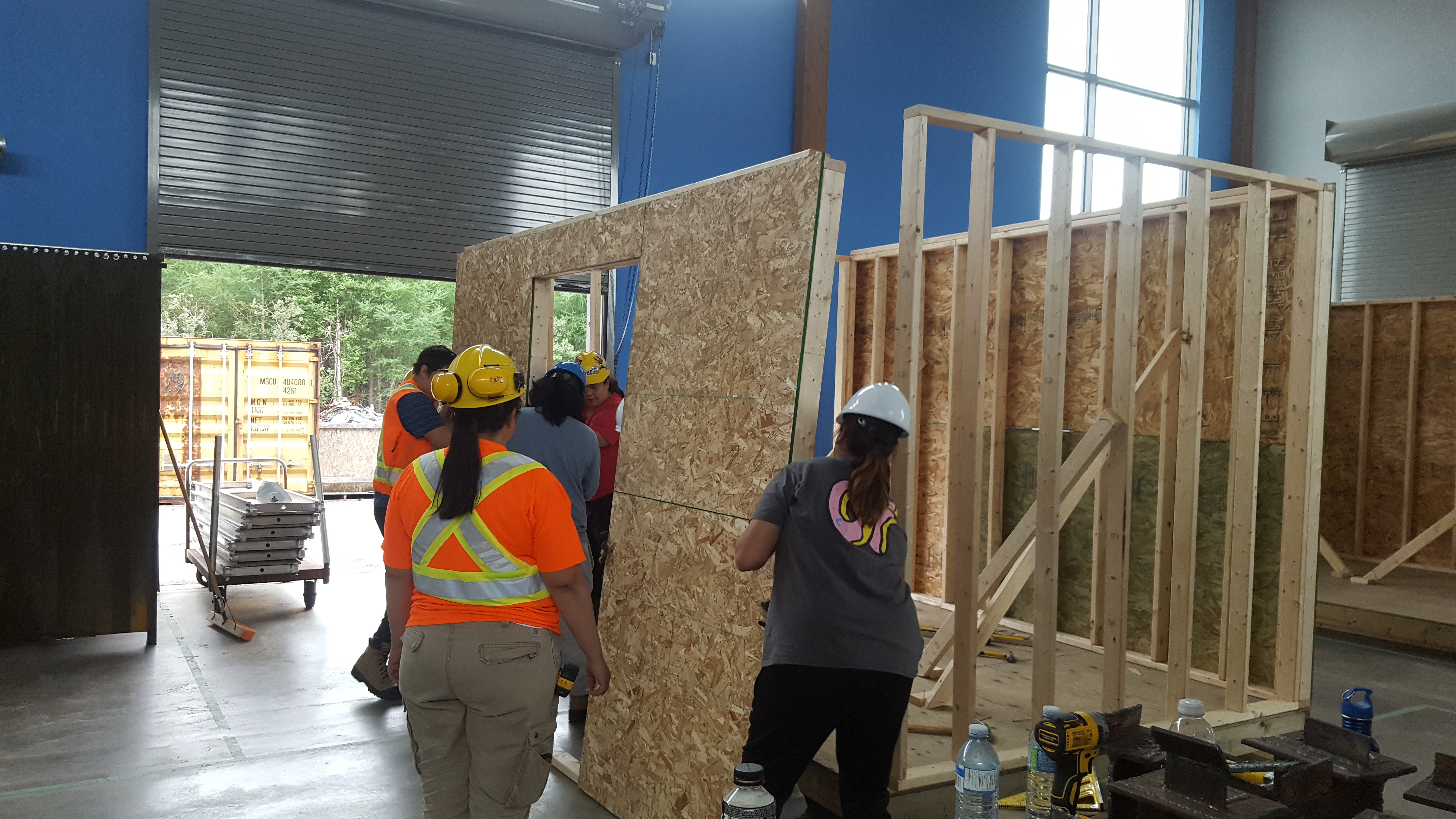 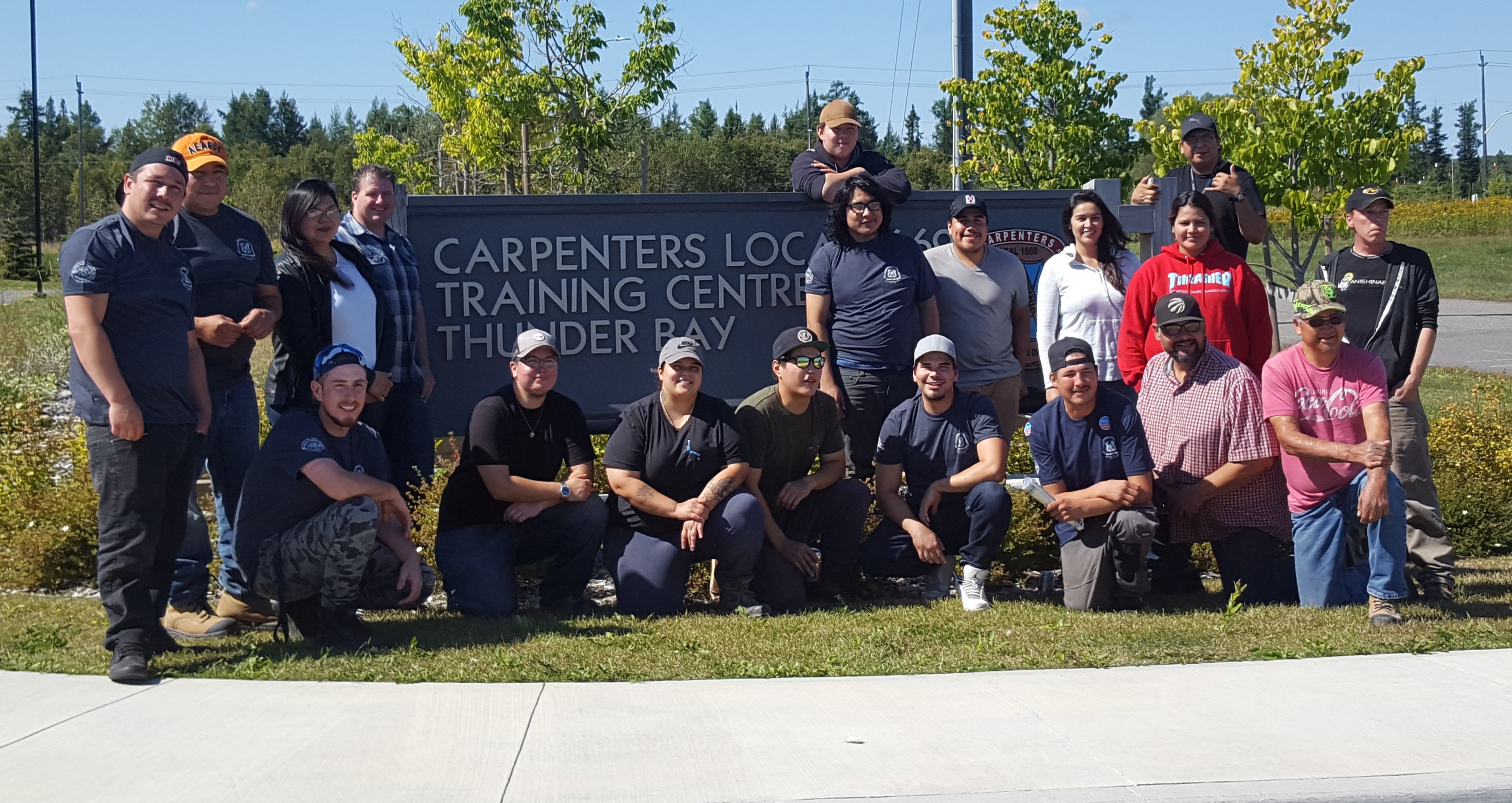 Trade Readiness Training
Workplace Hazardous Materials Information System (WHMIS)
Construction Basic Health and Safety
First Aid/CPR @ AED
Basic construction math
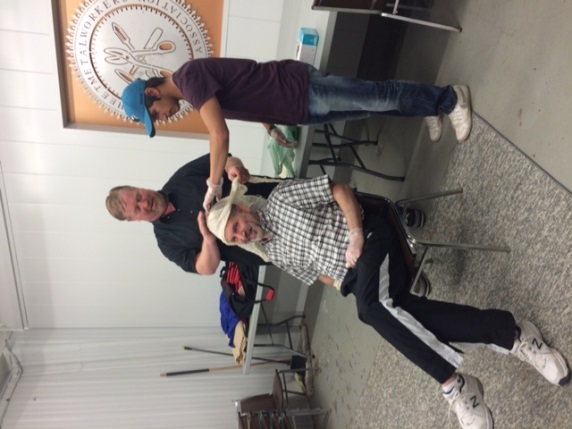 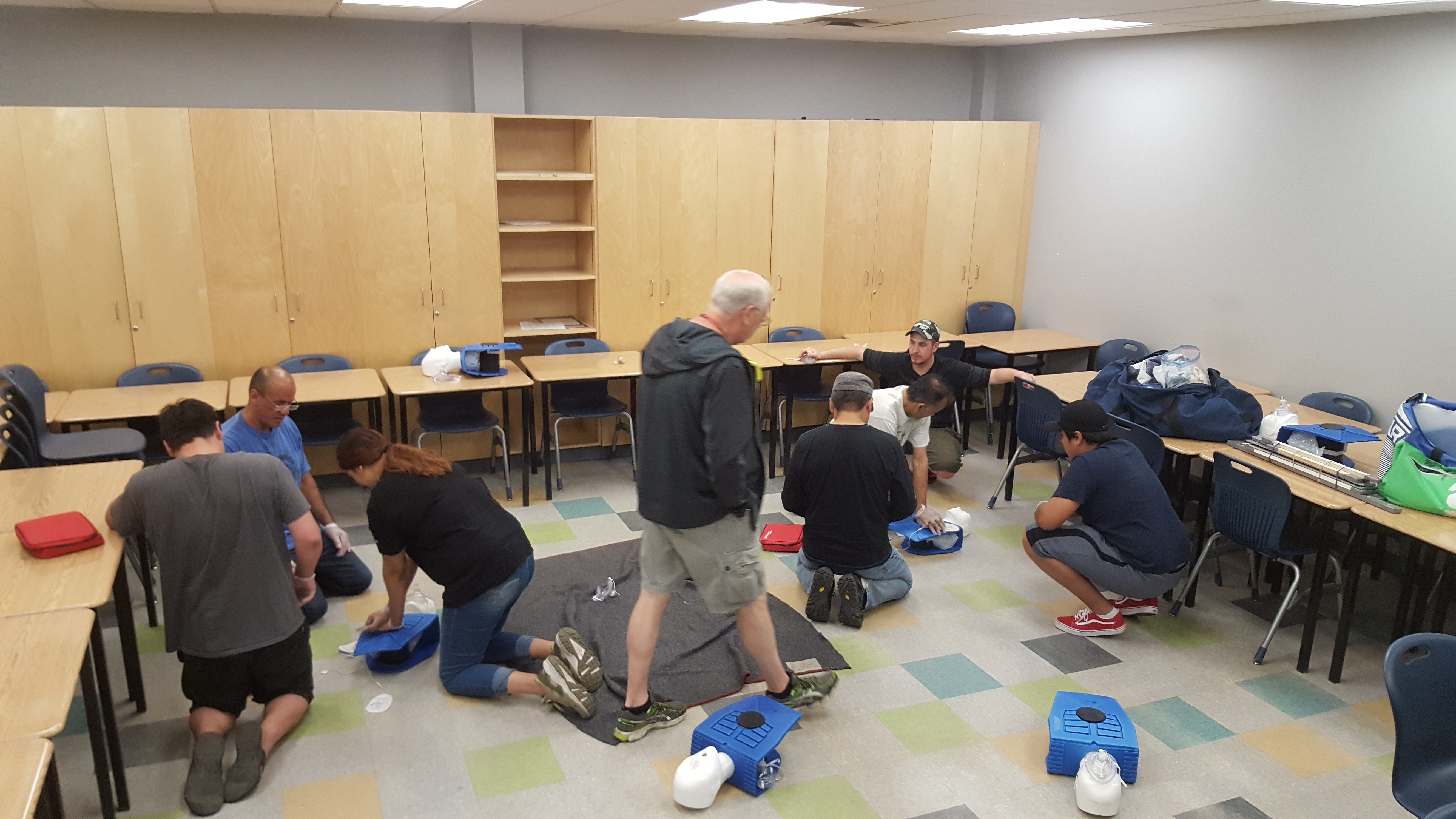 Carpentry: Safety, Materials and Tools
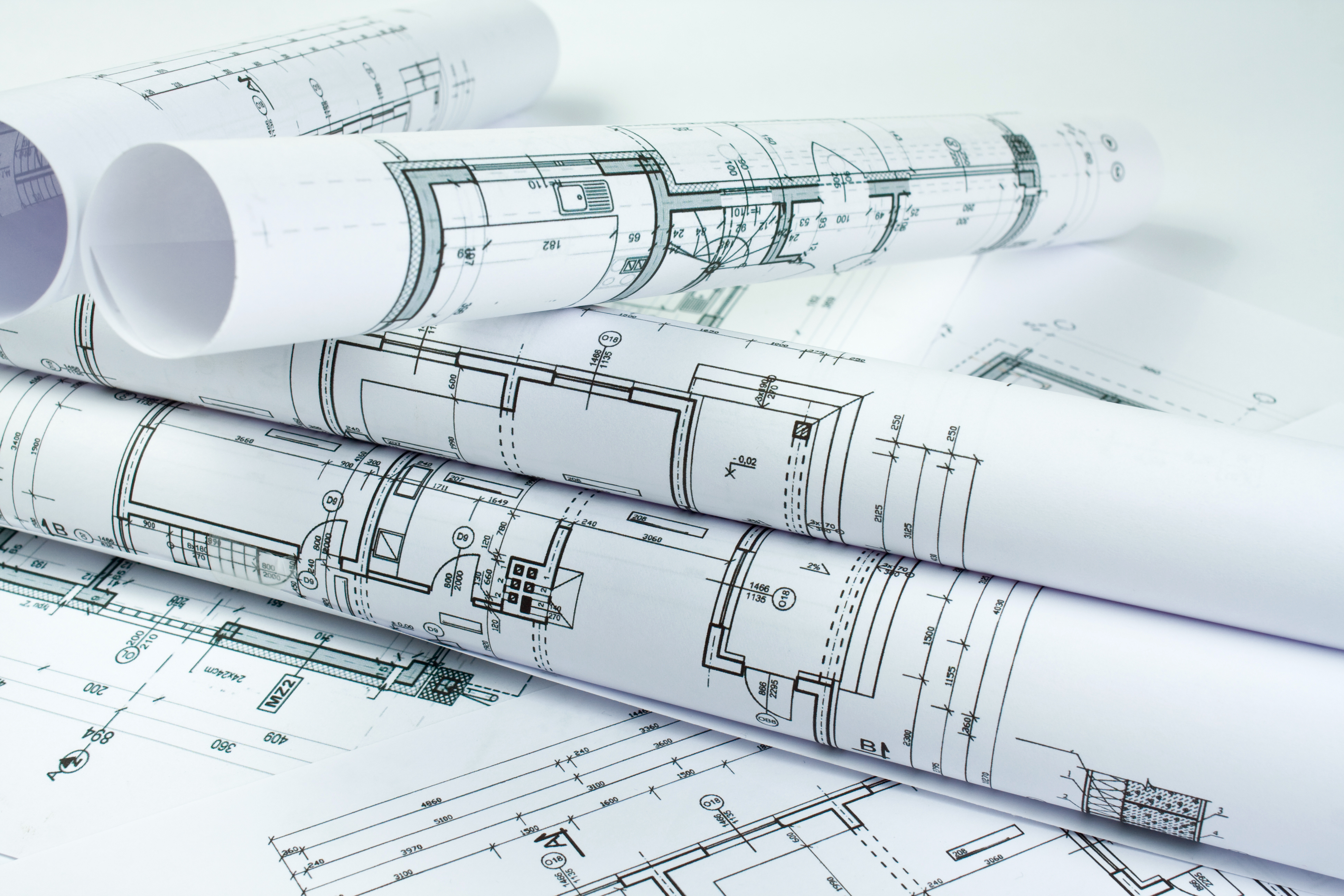 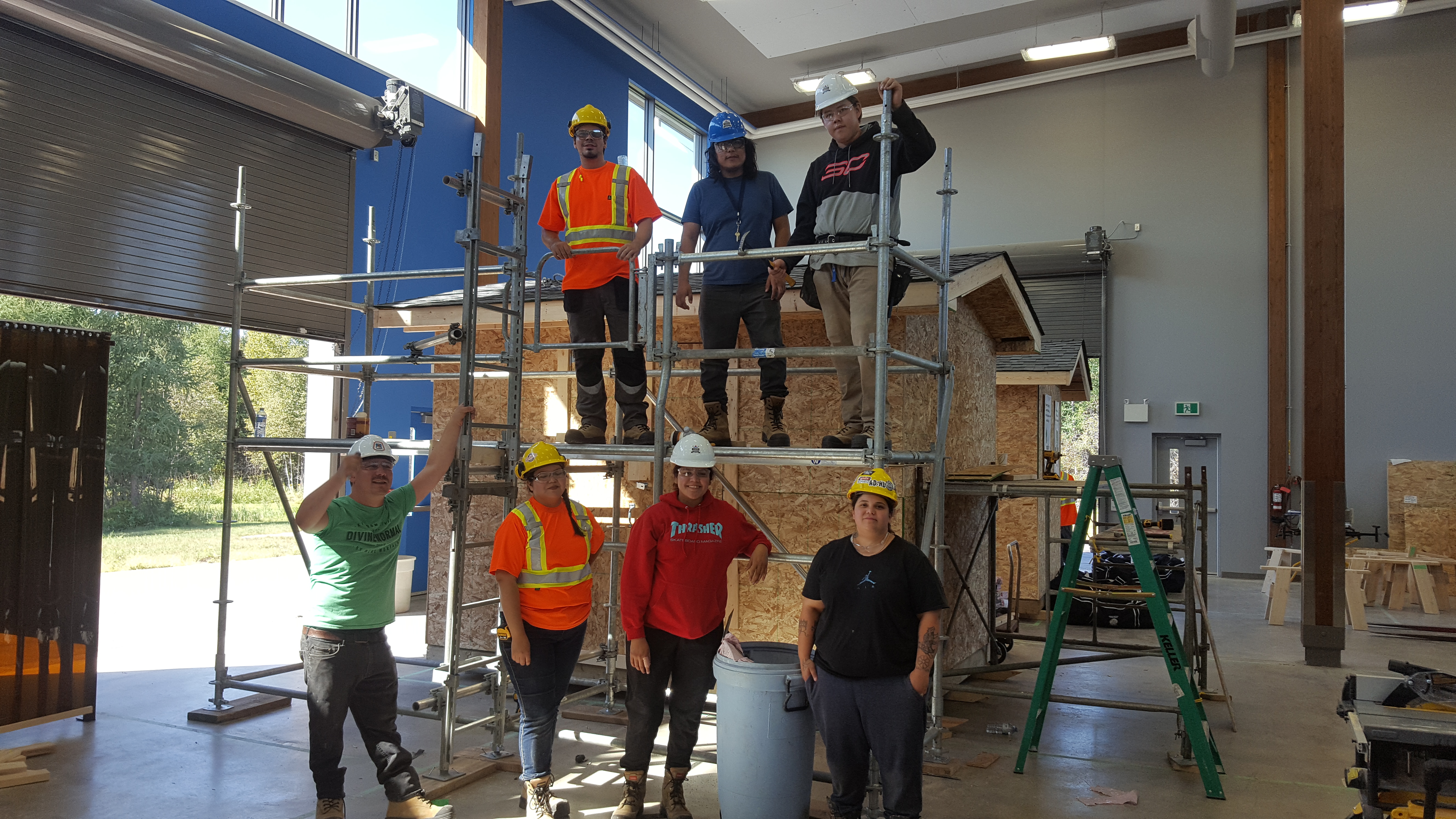 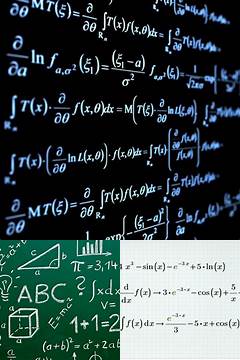 Drawings: Plans, Specifications
and Codes
Math: Estimating, Calculations, Basic Construction Math and Layout
Confederation College: Sibley Hall Residence
Participants will stay at the Confederation College
Residents: Sibley Hall
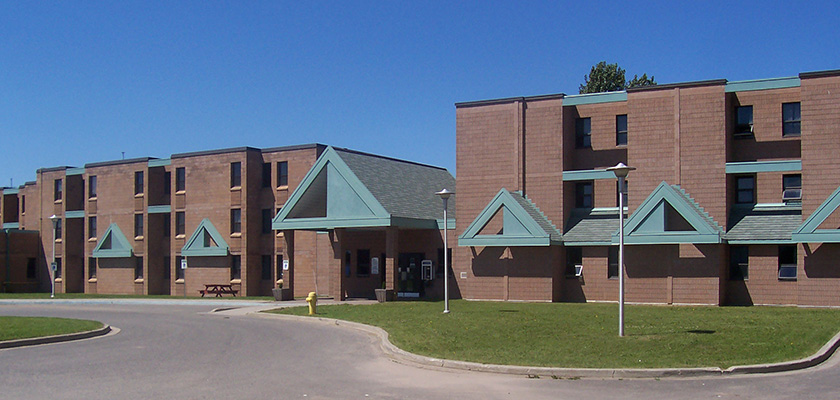 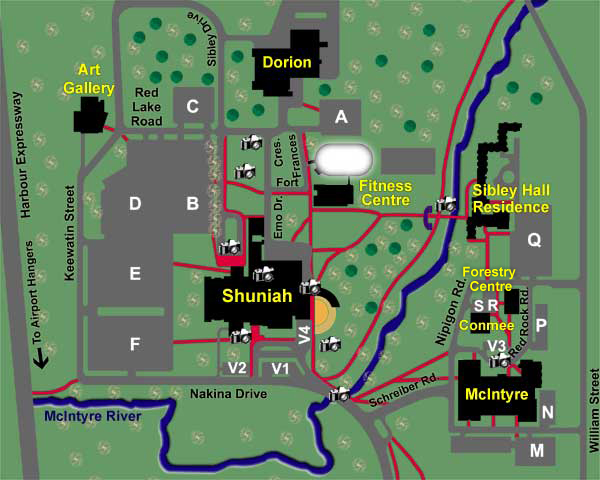 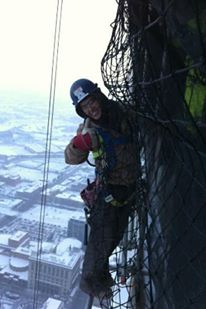 All The Possibilities!
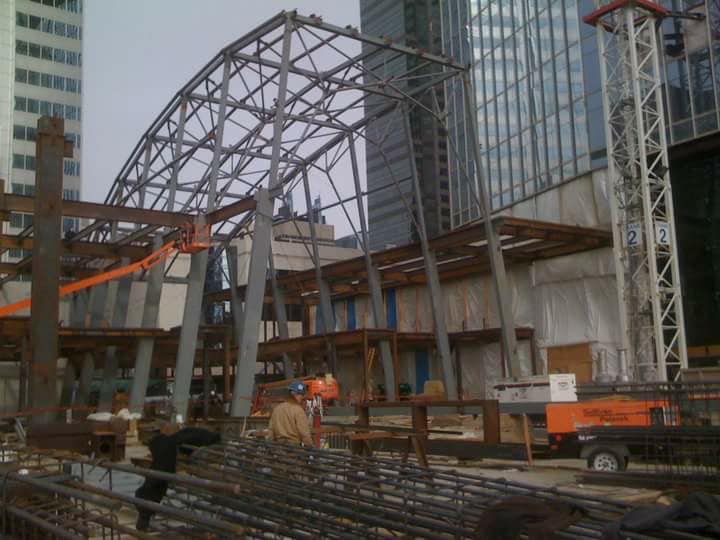 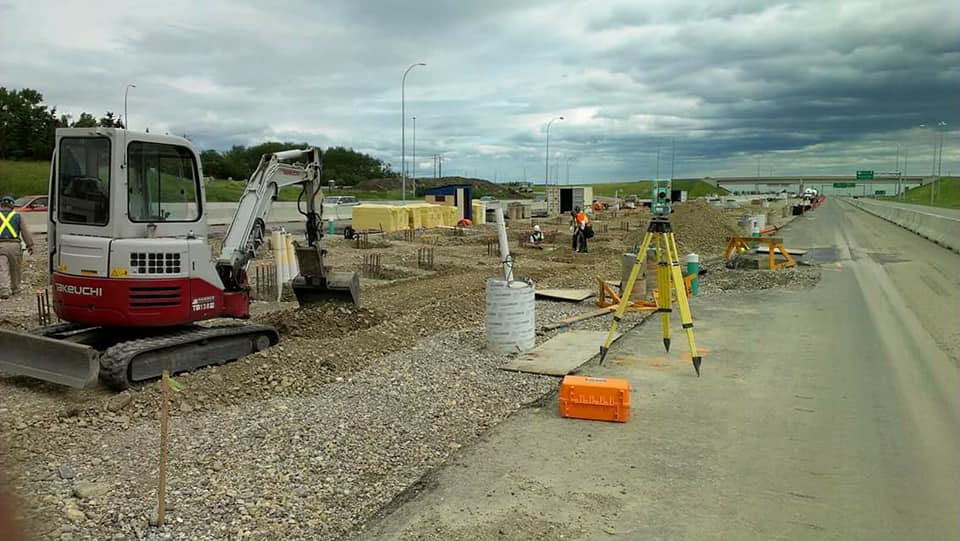 Work Experience Placement
Some of our industry partners have included:
Vector
TBT Engineering
Lac Des Iles
Barrick
Northern Finishes
Superior Strategies
Robert Morriseau Contracting
Pic Mobert Housing 
PRDC
Rudnicki Industrial
Thunder Bay Hydraulics
Along With…
Accommodations and healthy meals everyday
A monthly bus pass 
Safety gear
Regular evening events
Bowling
Silver City
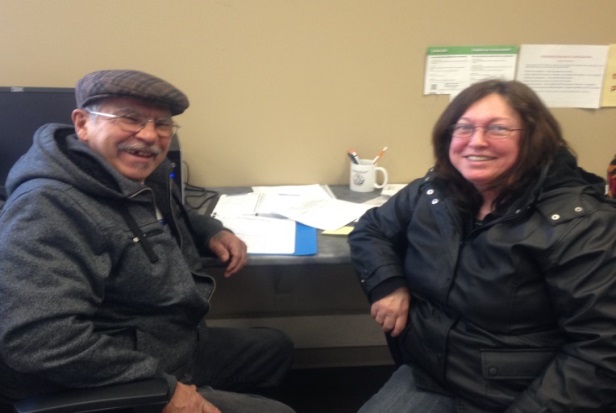 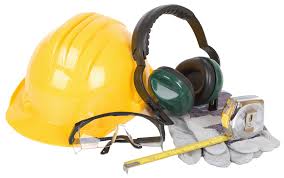 Applications available on the AETS Website

Program Contact:

Nancy Doblej
Project Co-ordinator
(807) 346-0307
nancy.doblej@aets.org